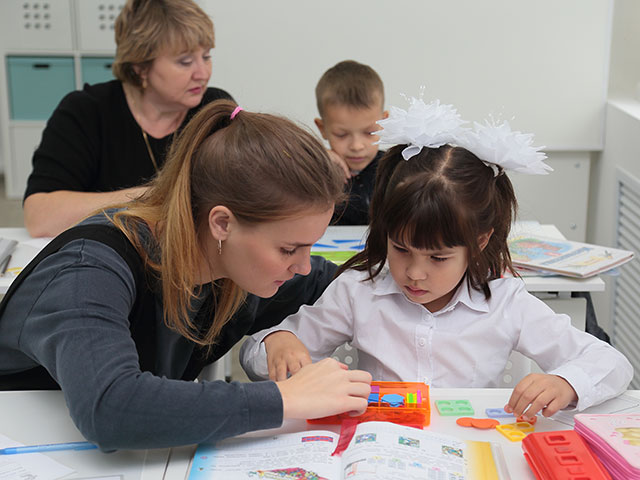 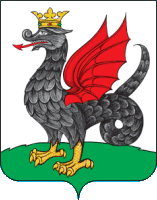 Хидиятов Ильнар Рузалович,
начальник Управления образования г.Казани
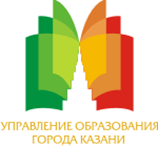 Международные чемпионаты в Казани
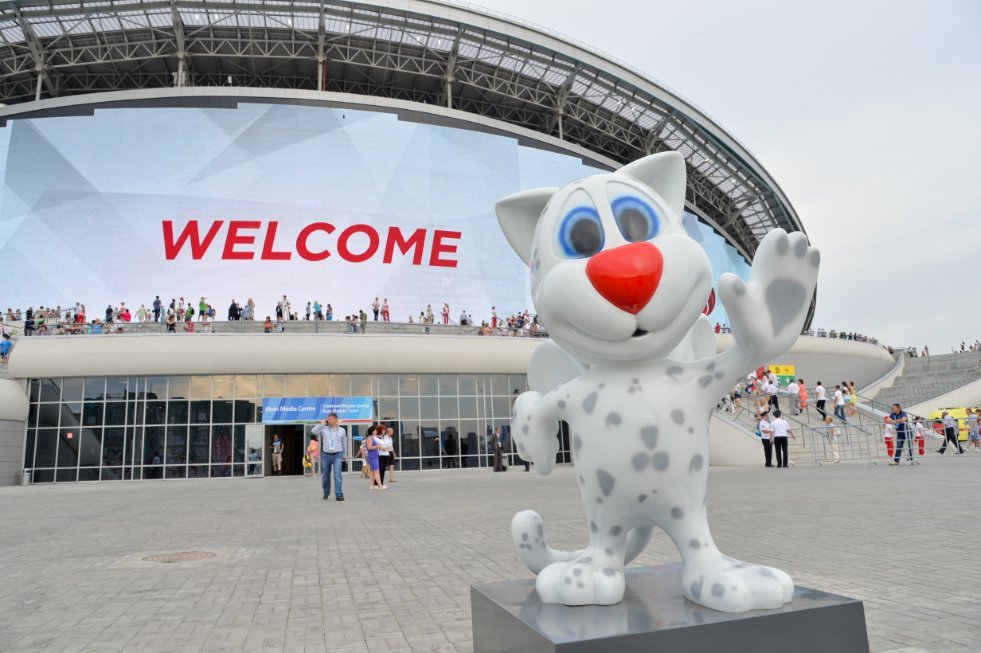 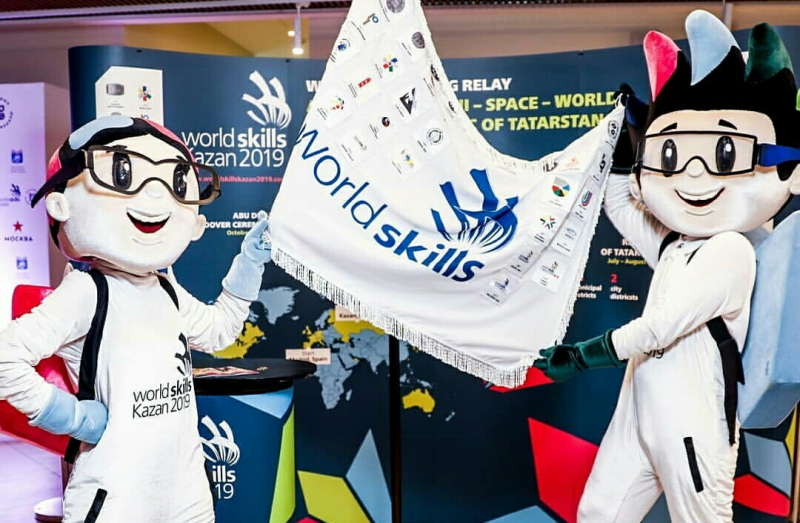 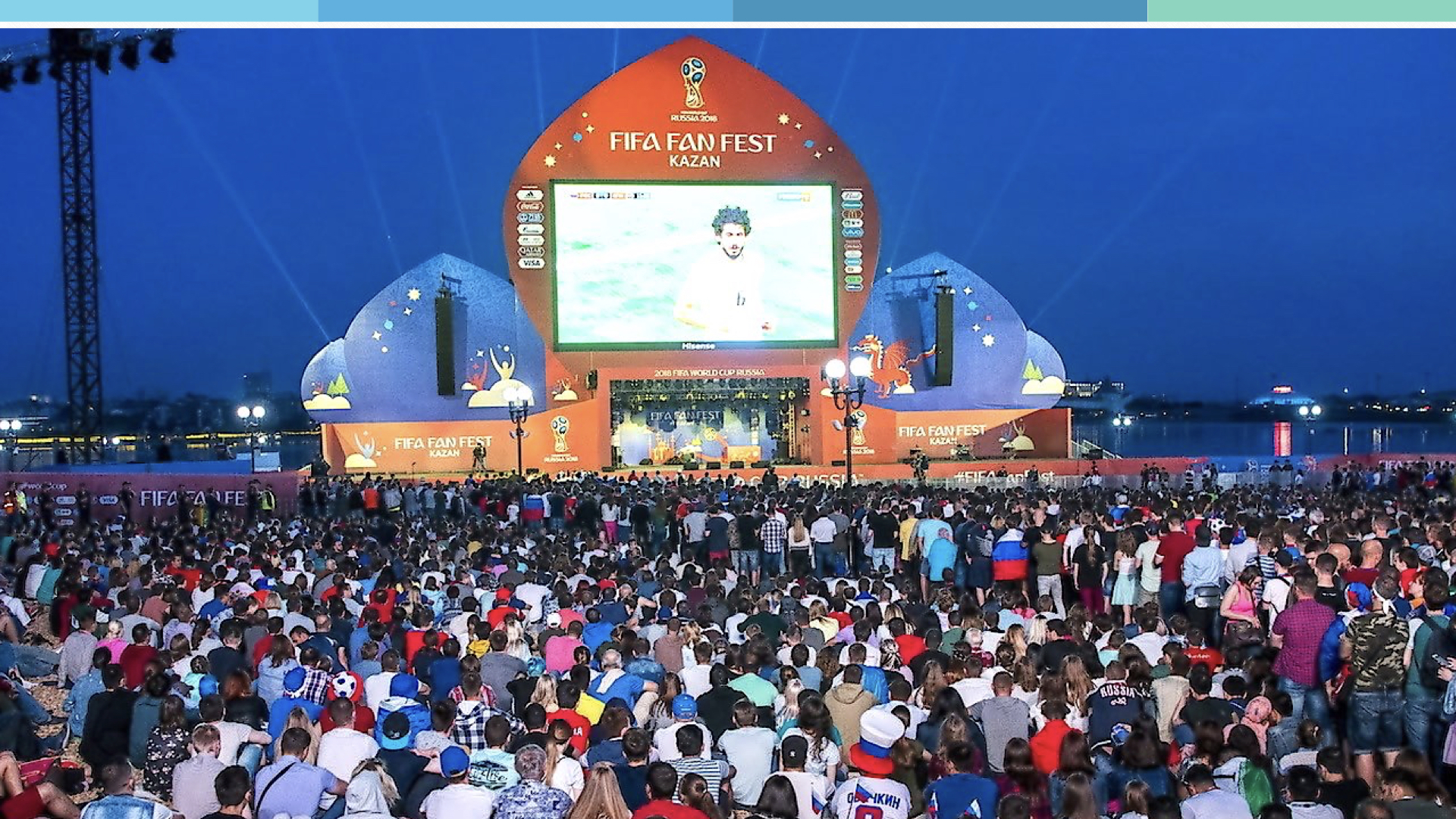 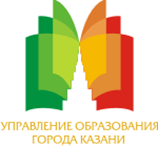 Всероссийская олимпиада школьников
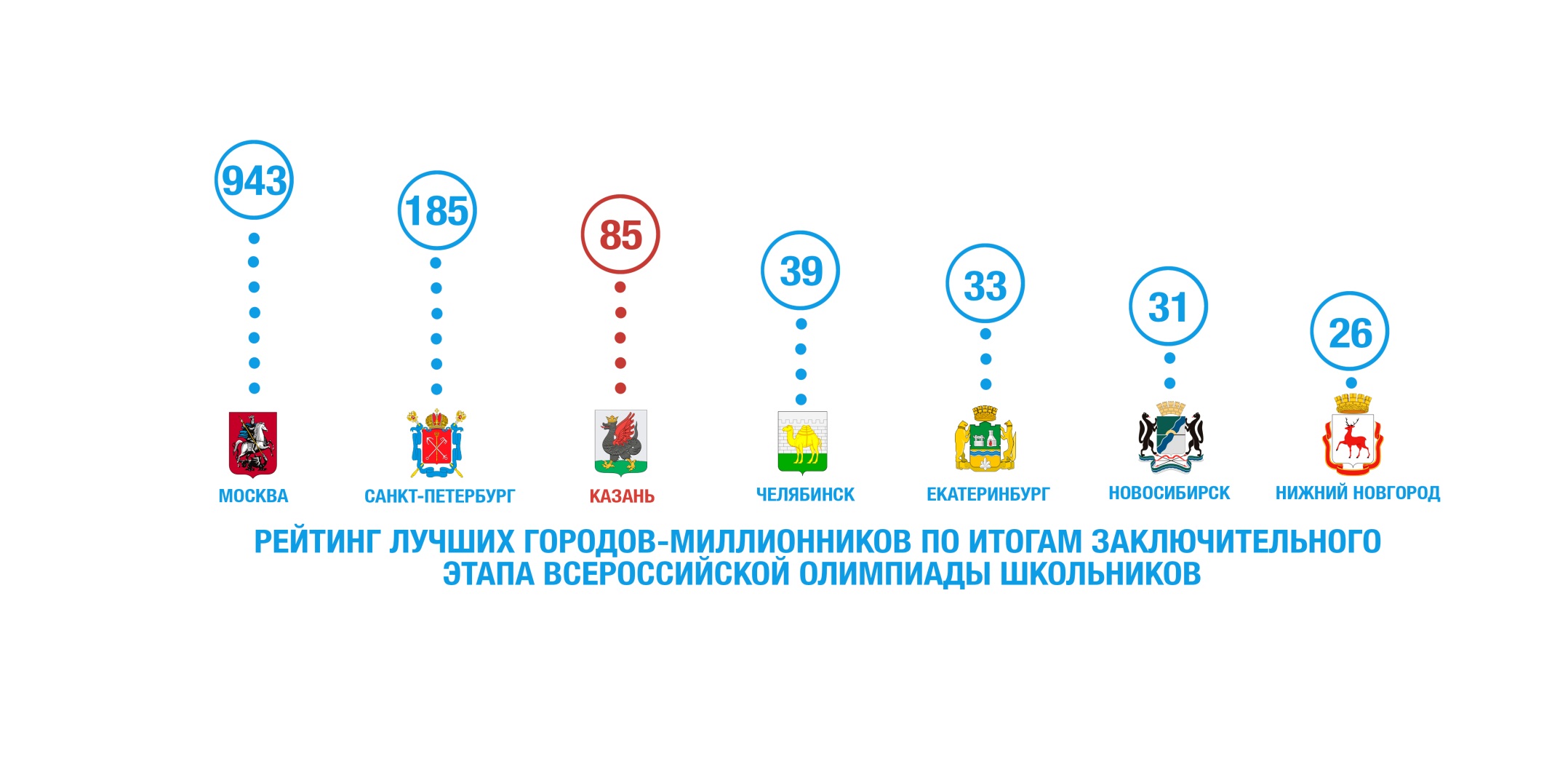 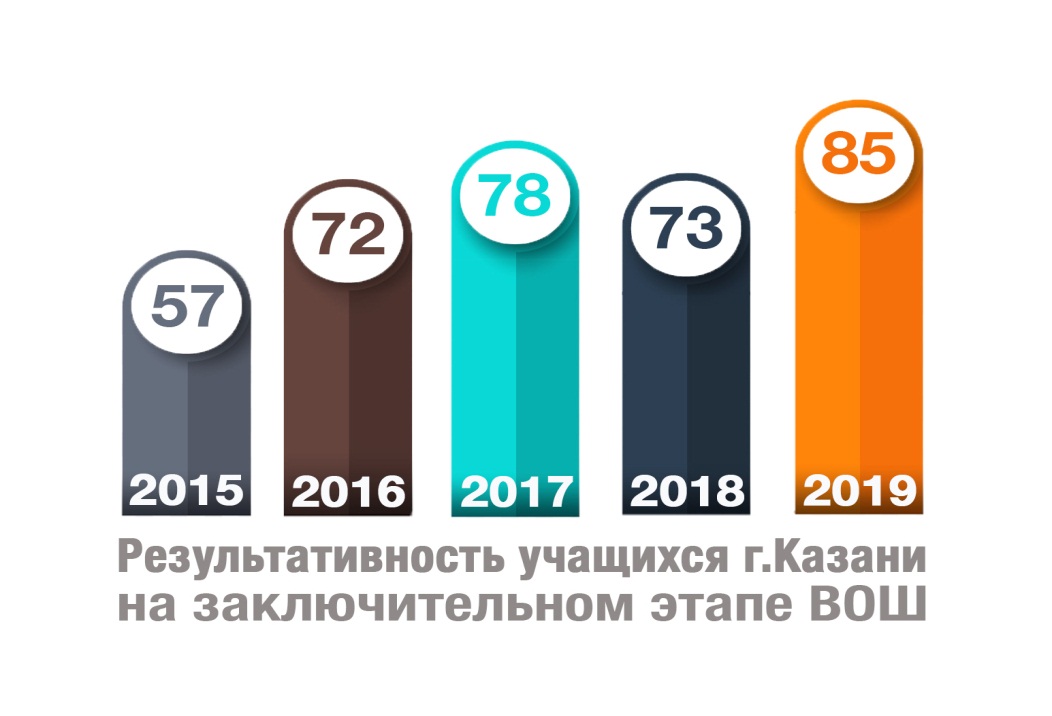 В течение 6 лет город Казань     
 не уступает третье место среди городов-миллионников России
3
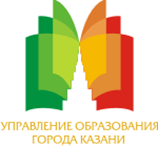 Безопасное колесо
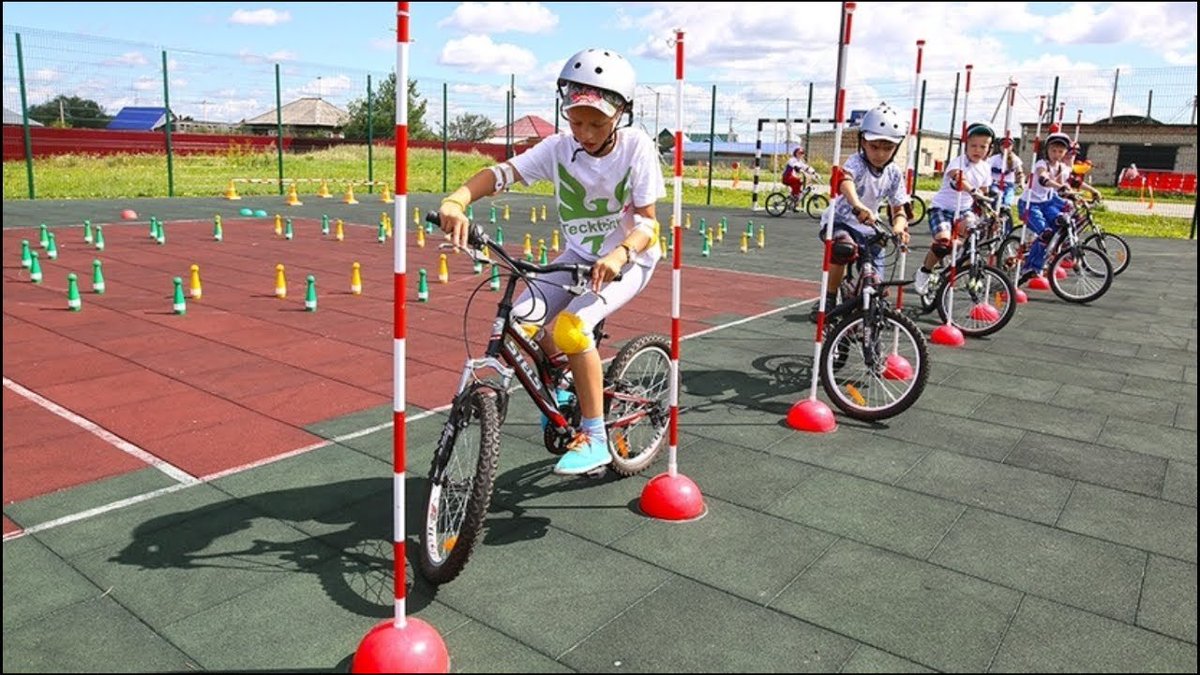 4
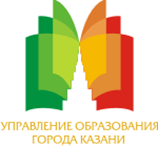 Профессиональные конкурсы
Победители конкурса «Учитель года Республики Татарстан»
2011
2009
2010
2012
2013
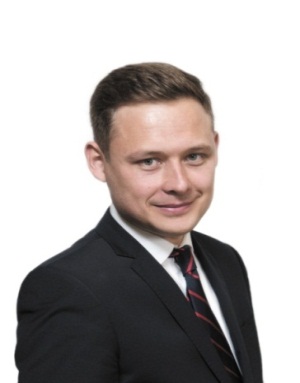 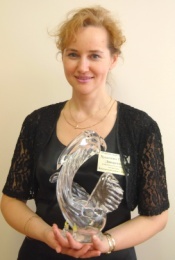 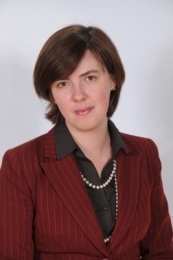 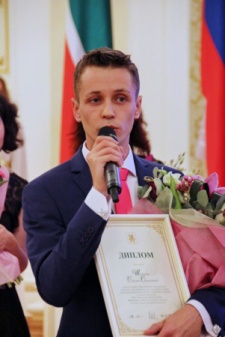 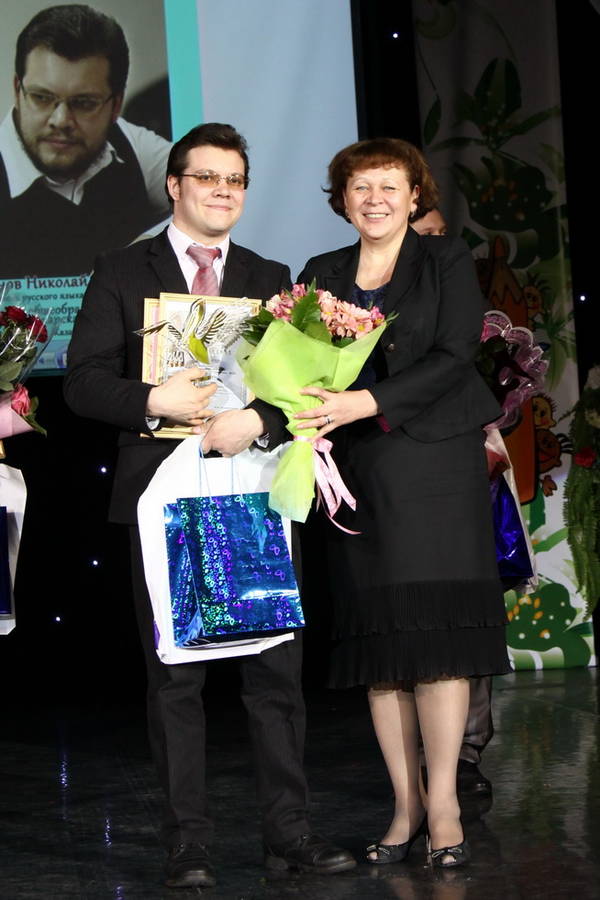 С.С.Шадрин
школа №143
Н.В.Токранов
школа №111
Е.А.Берговская
гимназия №36
Н.М.Гафиятуллин
гимназия №19
Г.Д.Хусаенова
лицей им.Лобачевского КФУ
2019
2018
2016
2015
2017
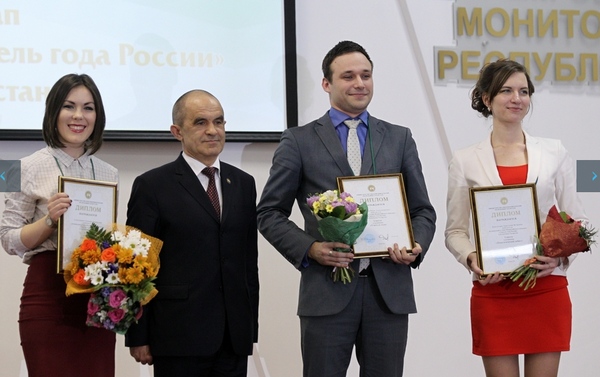 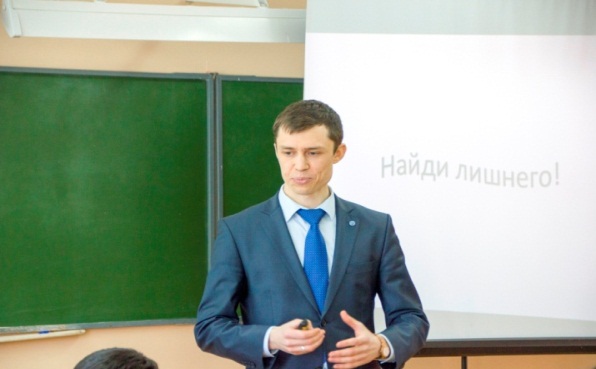 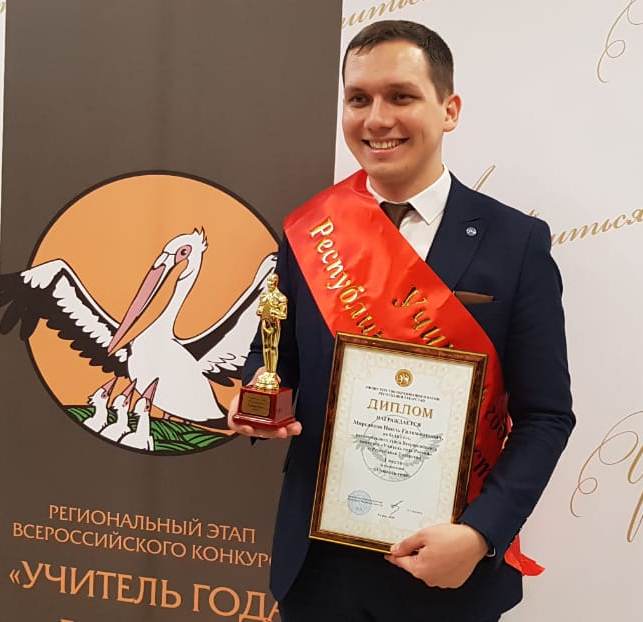 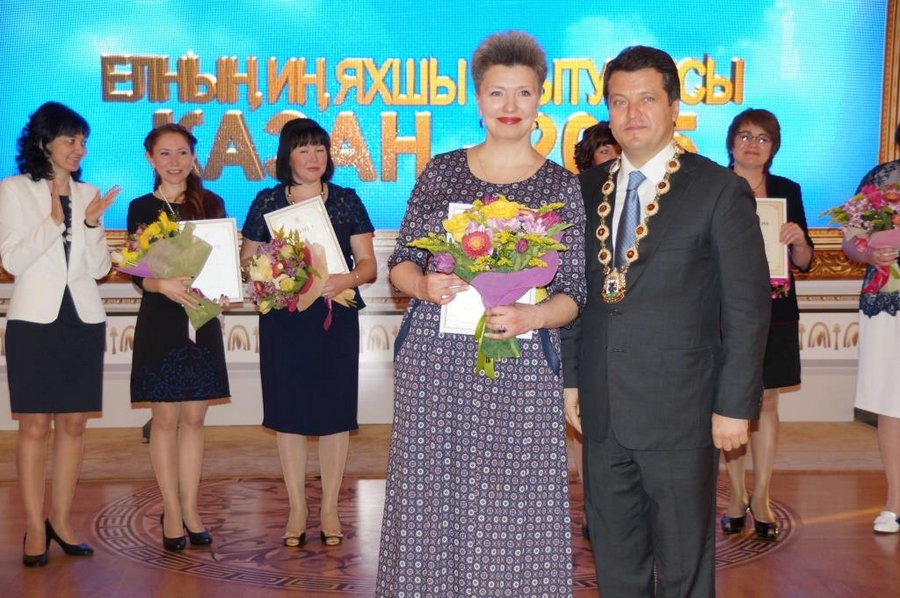 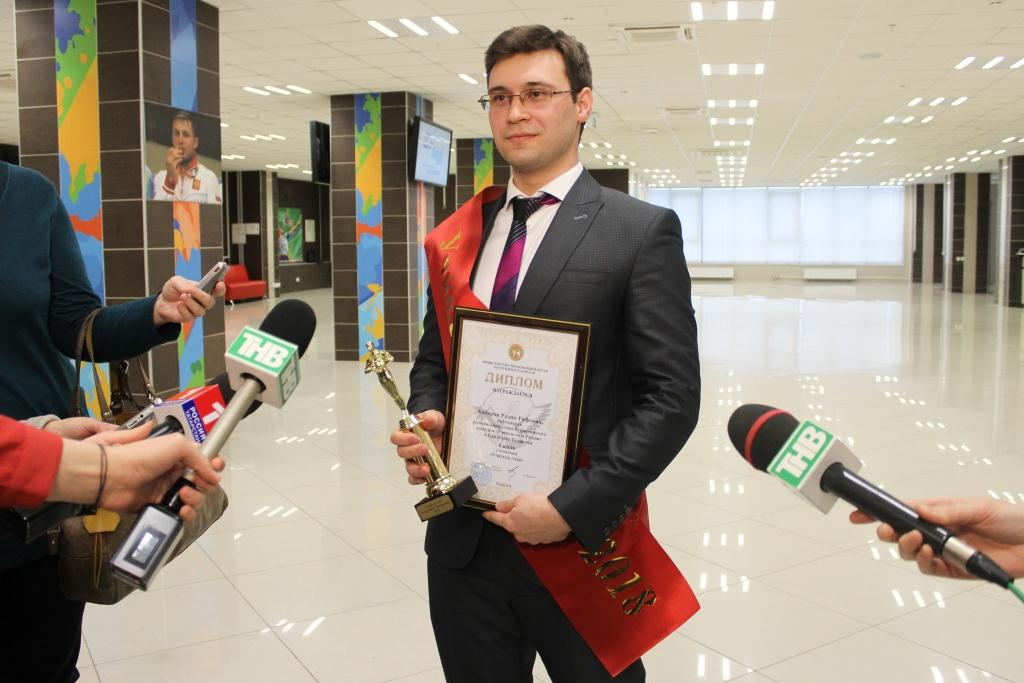 Р.Р.Хабиров
гимназия №1
А.Н.Хамидуллин
лицей-интернат №2
Е.Б.Родионова
школа №151
И.А.Филатов
гимназия №90
Н.Г.Мирсаитов
лицей-интернат №2
5
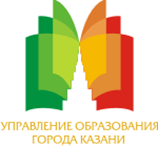 Межрегиональное и международное 
сотрудничество
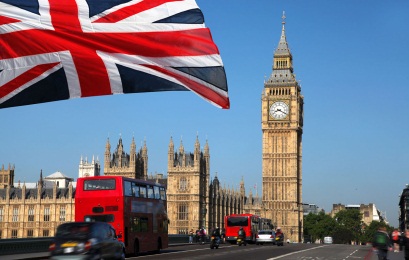 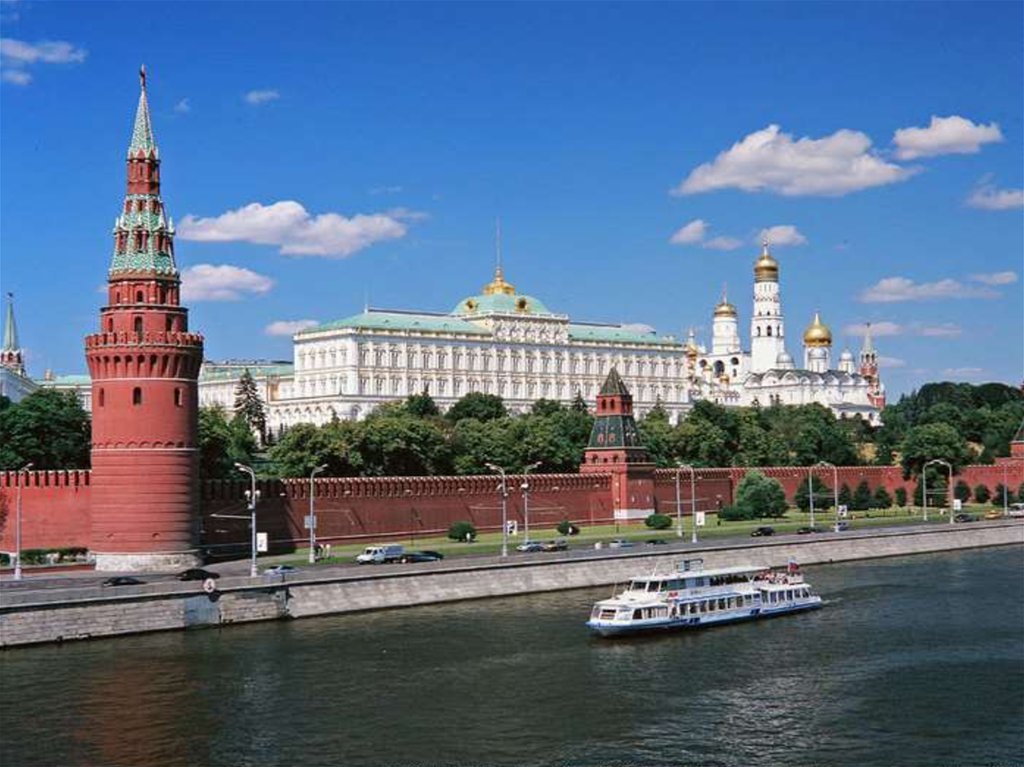 Руководители казанских образовательных организаций познакомились с лучшими управленческими практиками 
городов РФ и зарубежья
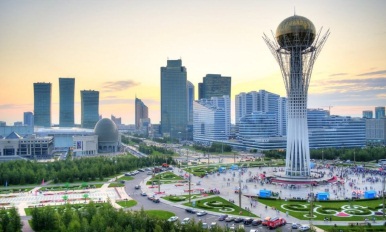 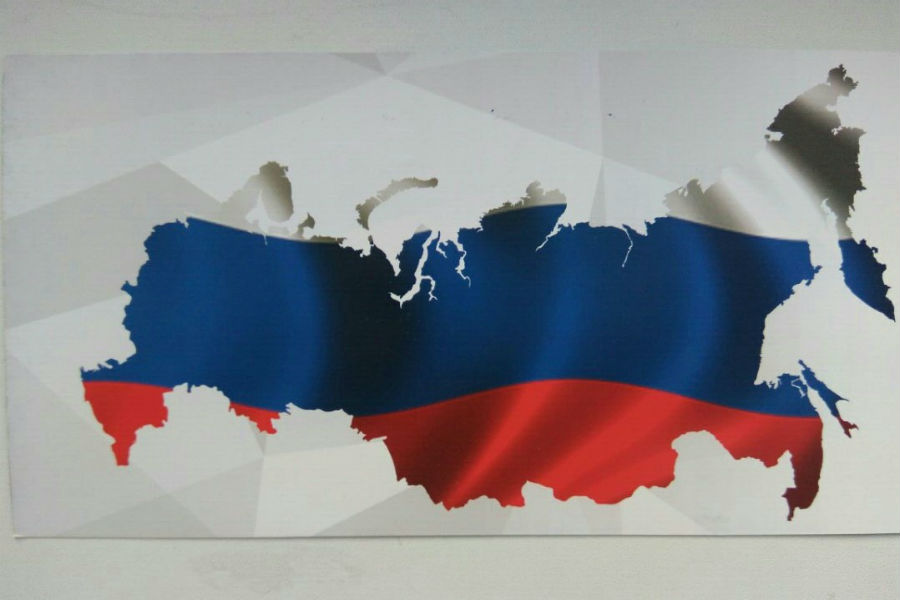 Диссеминация опыта г.Казани для 
47 делегаций регионов РФ
6
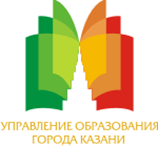 Городские конкурсы
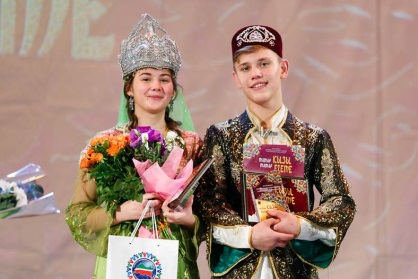 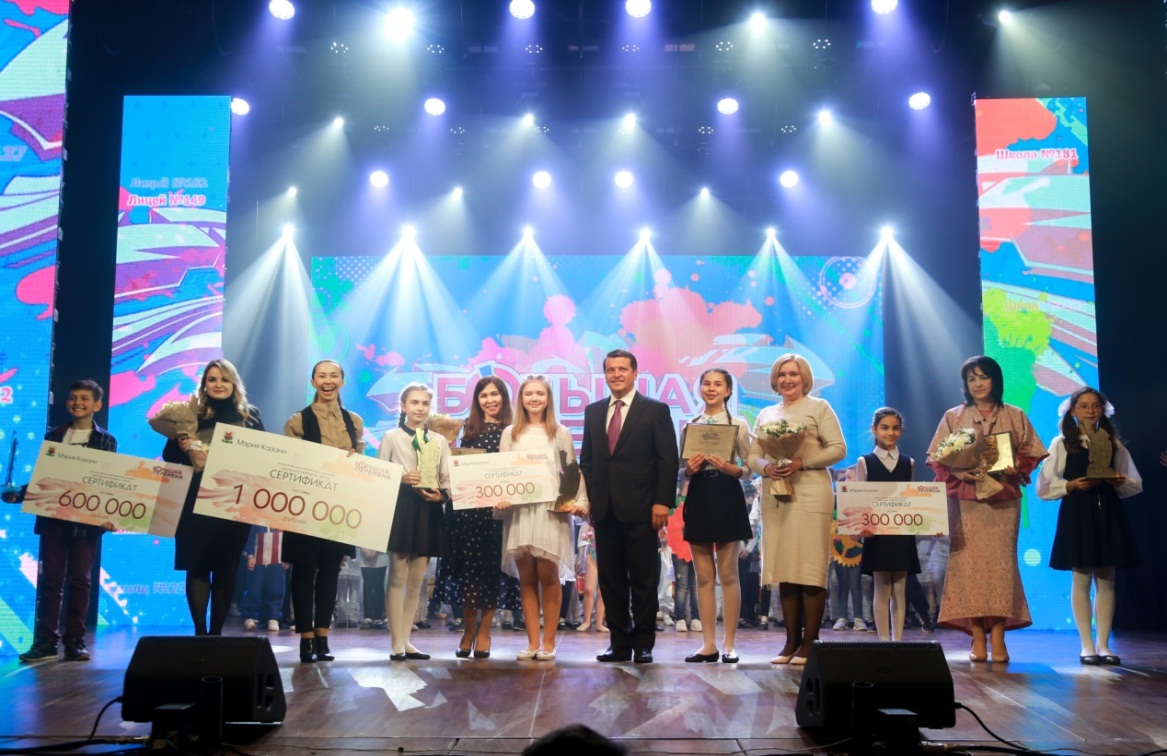 «Татар кызы»
«Татар егете»
«Большая перемена»
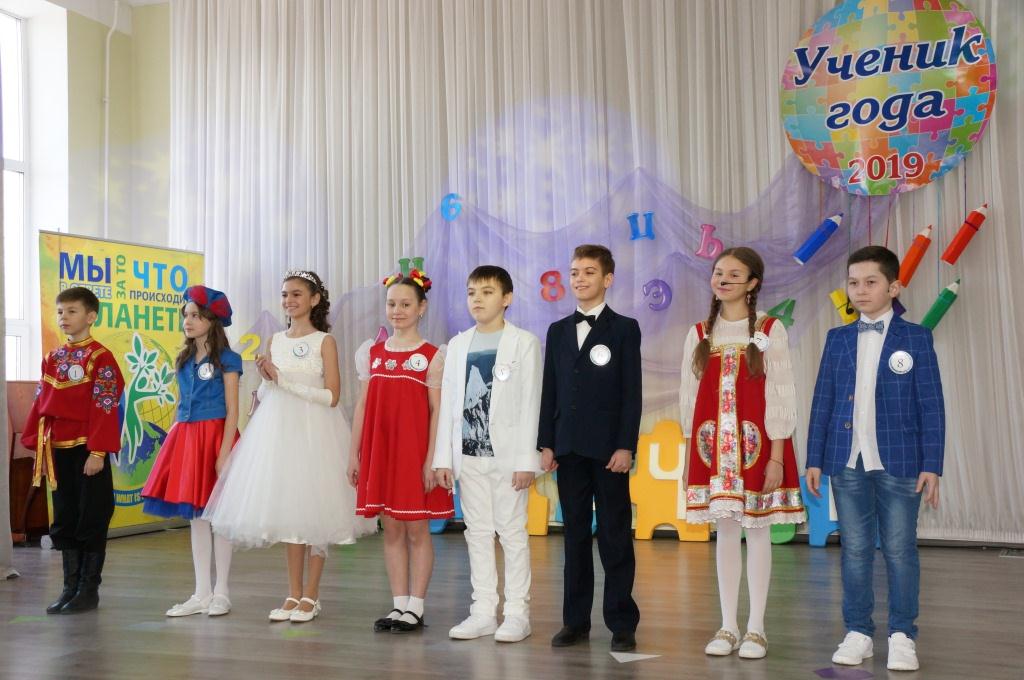 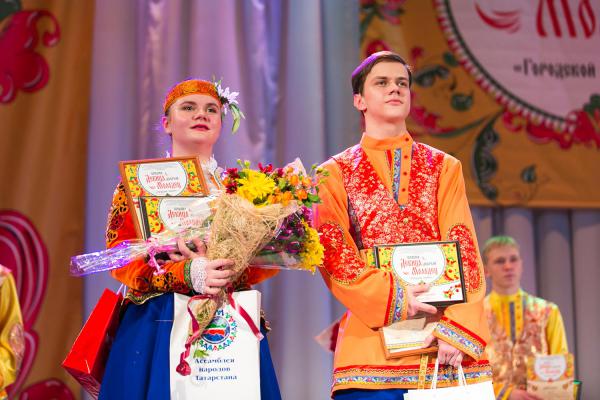 «Красна девица и 
Добрый молодец»
«Ученик года»
7
7
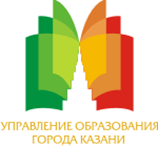 Творим Добро
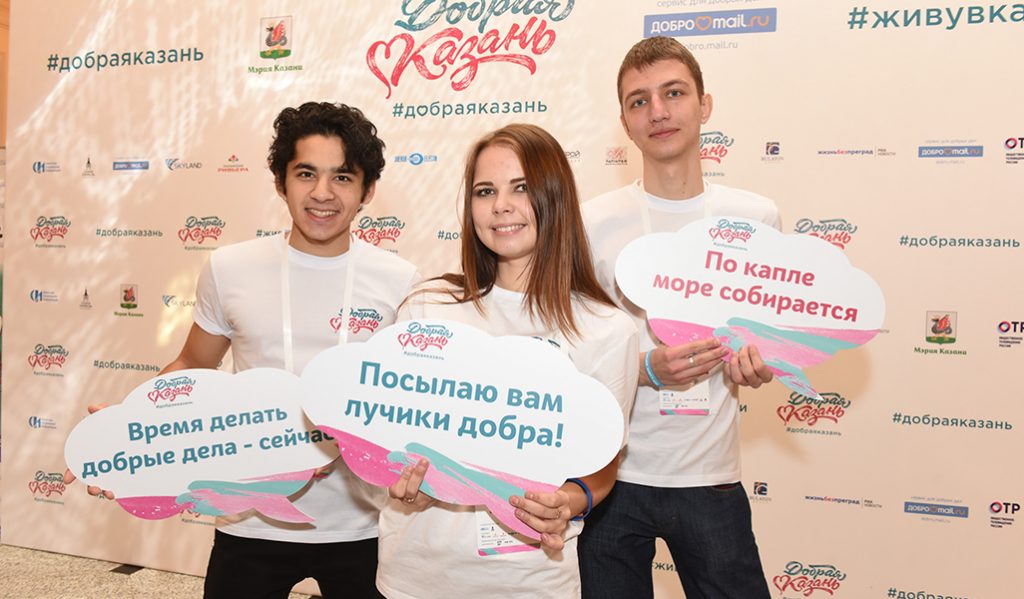 Мероприятия 
«Недели Добра»
Ярмарка добра 
Дневник добрых дел
Благотворительные  марафоны и акции
Проекты: «Передай добро по кругу!», «Билет –ветерану», и другие
8
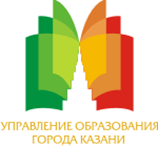 Экологические проекты
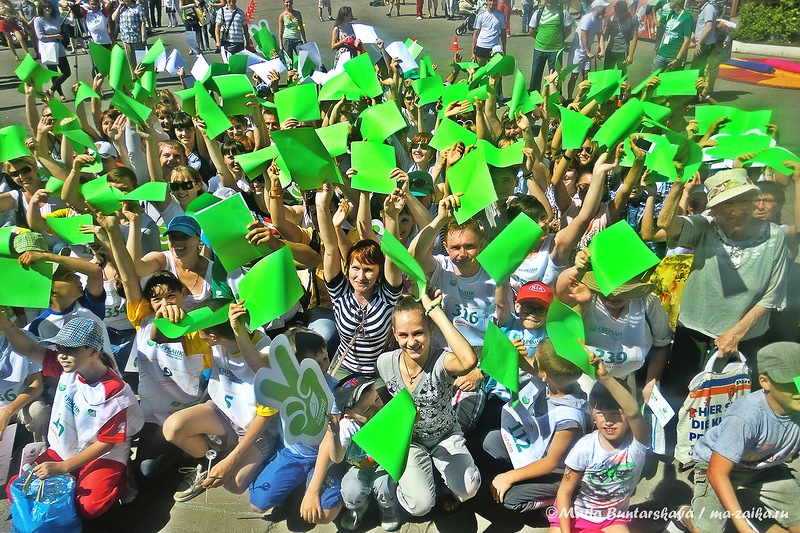 Проект «Раздельный сбор отходов»
Акция «Крышечки добра»
Акция «Сбор макулатуры»
Проект «Вторая жизнь  упаковки»
Посадка деревьев «Я выбираю лес»
Экологический субботник «Чистый город»
Конкурс «Сдай батарейки-спаси природу»
Флеш-моб «Разделяй с нами»
9
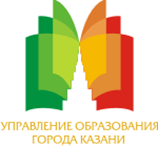 Сеть образовательных организаций
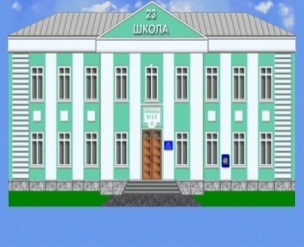 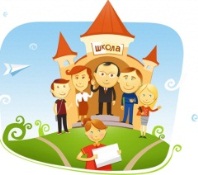 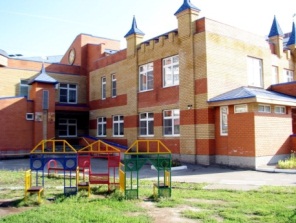 10                    негосударственных школ
164 
муниципальные
общеобразовательные школы
301 
муниципальный
детский сад
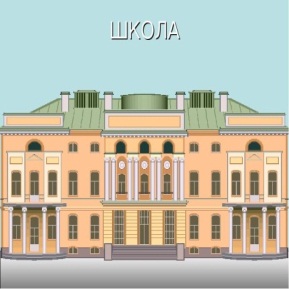 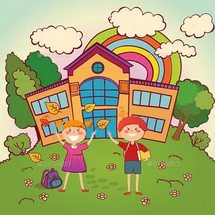 Кадры
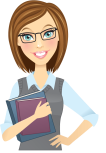 16 324
3 
школы в составе К(П)ФУ, КНИТУ (КАИ)
Учащиеся
23 
негосударственных
детских сада
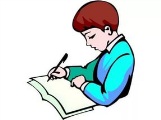 132 852
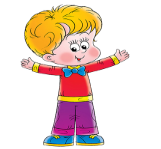 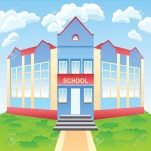 Воспитанники ДОУ
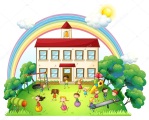 74 855
10
государственных
школ-интернатов
97 
детских садов
присмотра и ухода
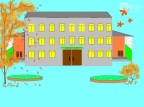 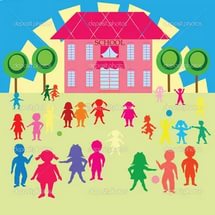 48
учреждений доп. 
образования
1
школа закрытого типа
10
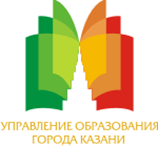 Инклюзивное образование
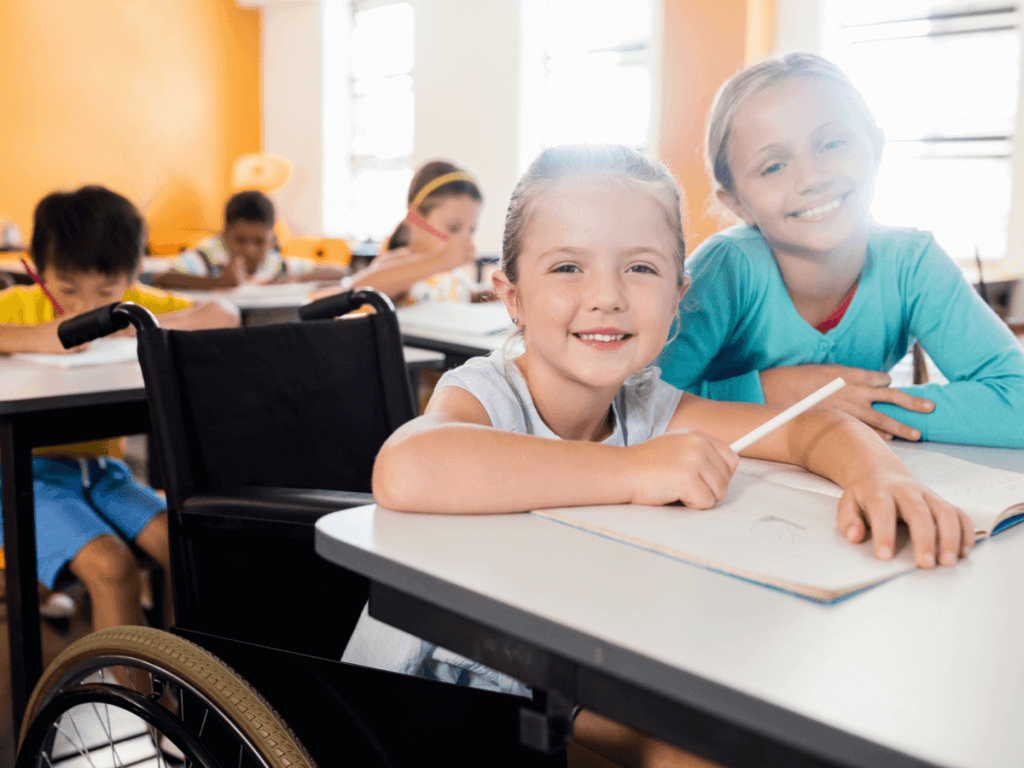 В 26 дошкольных образовательных учреждениях 
города воспитываются 865 детей-инвалидов
В 37 базовых общеобразовательных учреждениях города обучаются:
255 детей с ОВЗ
830 инвалидов
11
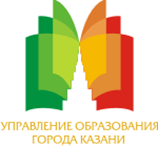 Доступность – качество - результат
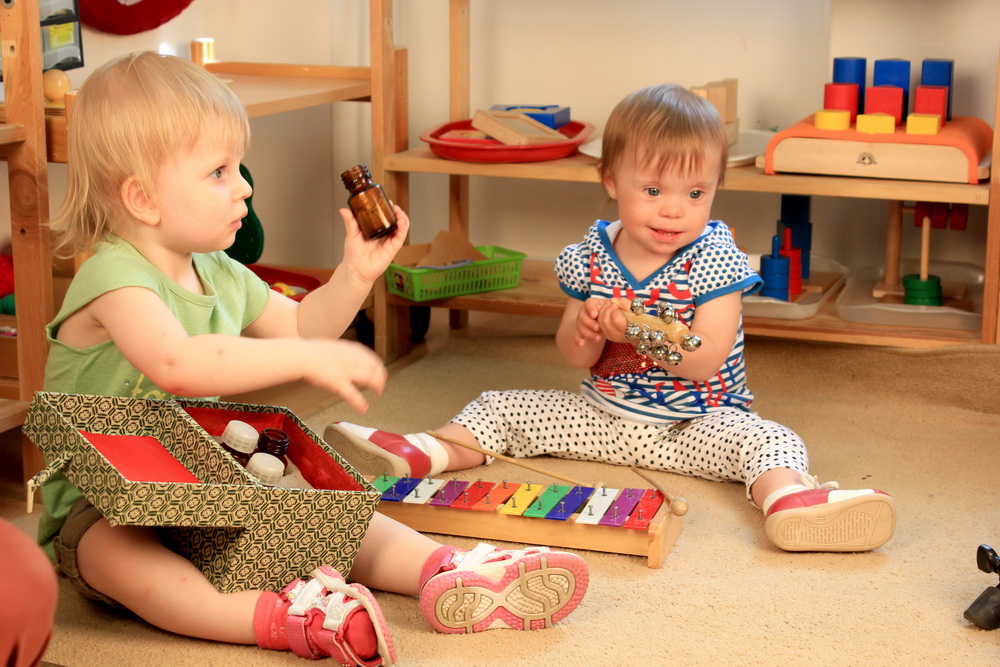 26 группы для детей с ЗПР
14 групп для детей с нарушением зрения
532 логопедические группы
4 группы для детей сахарным диабетом
36 групп с тубинтоксикацией
2 группы для детей с синдромом Дауна
5 групп для часто болеющих детей
11 групп для детей с РАС
16 групп с аллергическими заболеваниями
5 групп для детей с нарушениями ОДА
12
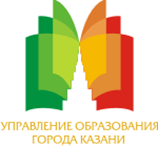 Ресурсные центры
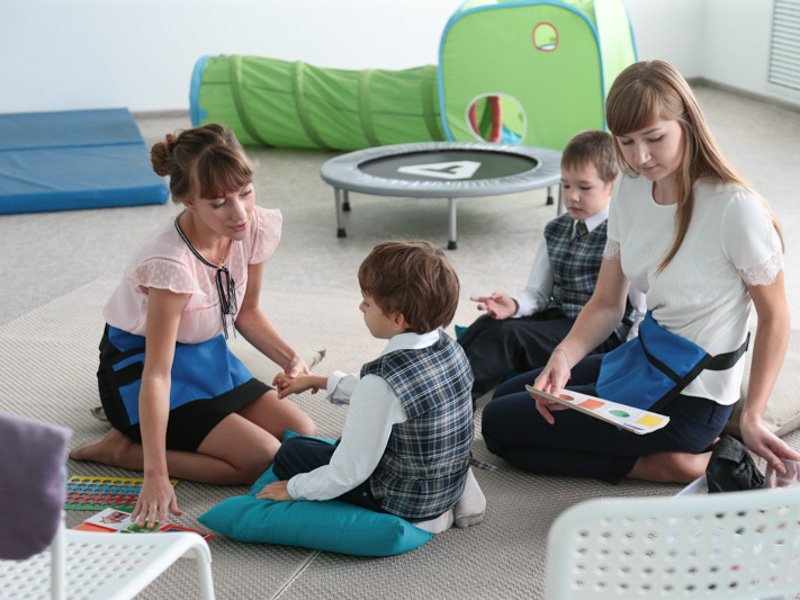 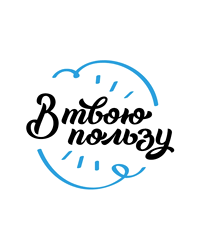 Ресурсные центры – 2
ПМПК
Городской центр «Ресурс»
Школы с ресурсными классами:
для детей с РАС – 6 
для детей с синдромом Дауна - 1
13
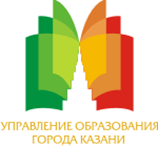 «На урок - вместе»
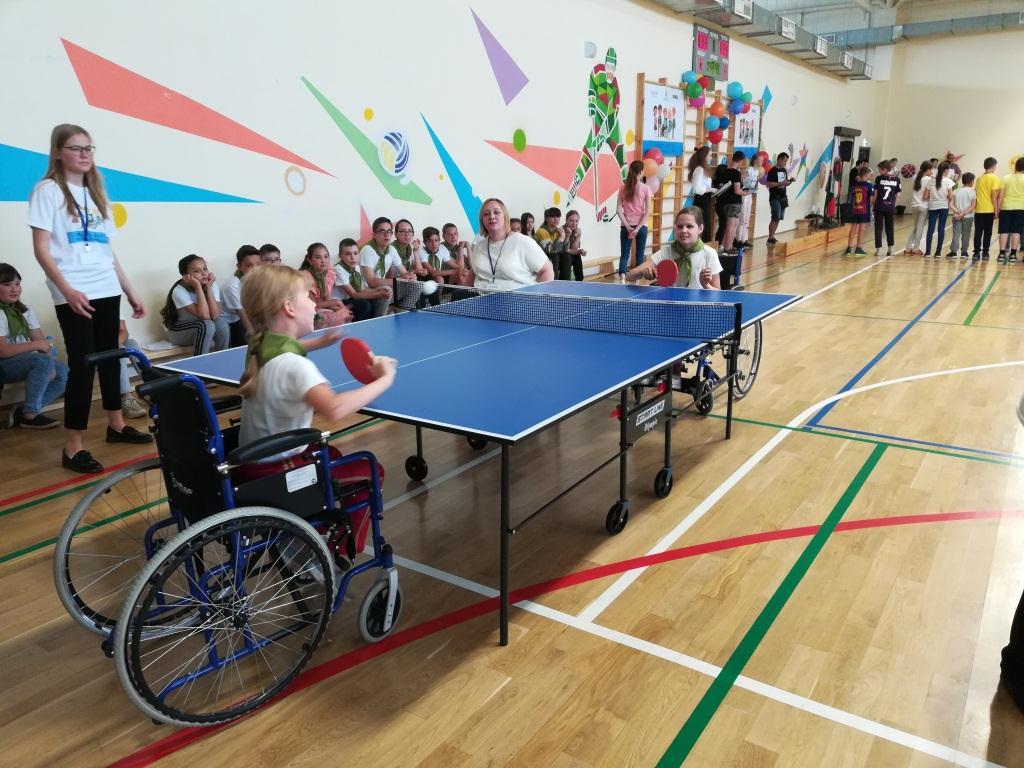 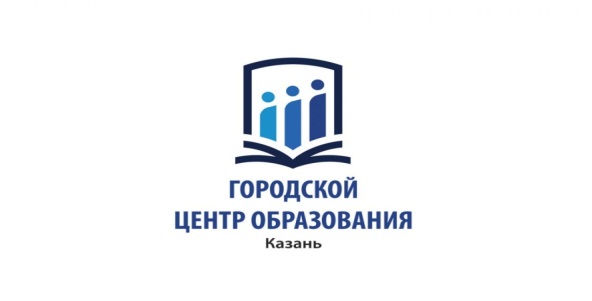 Школы – 8 (№1, 42, 57, 78, 111, 121, 156, 161)
Детские сады – 5 (№ 63, 123, 282, 332, дошк.группа  при школе №168)
14
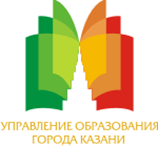 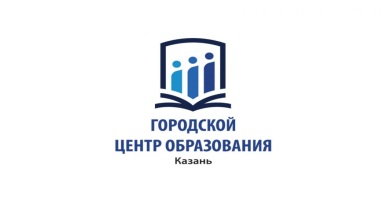 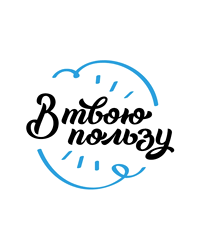 Создание инклюзивной среды
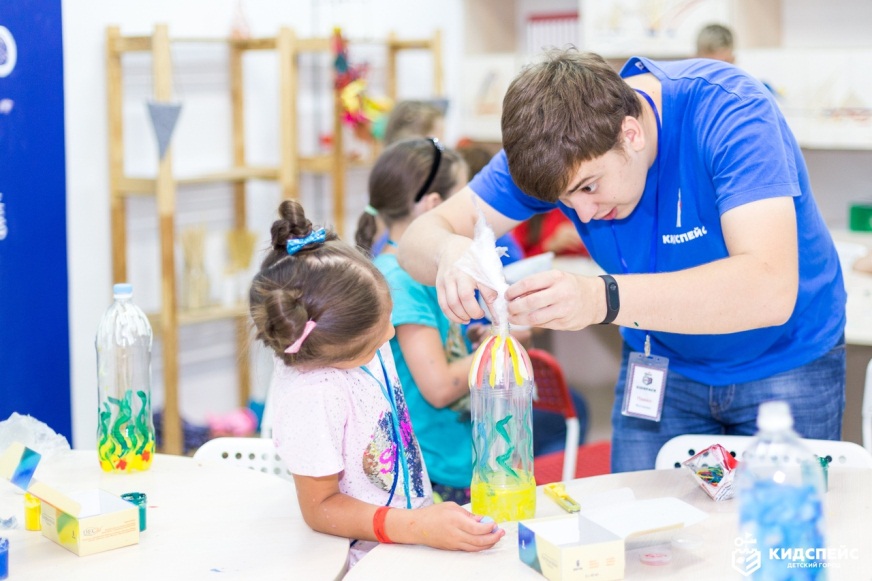 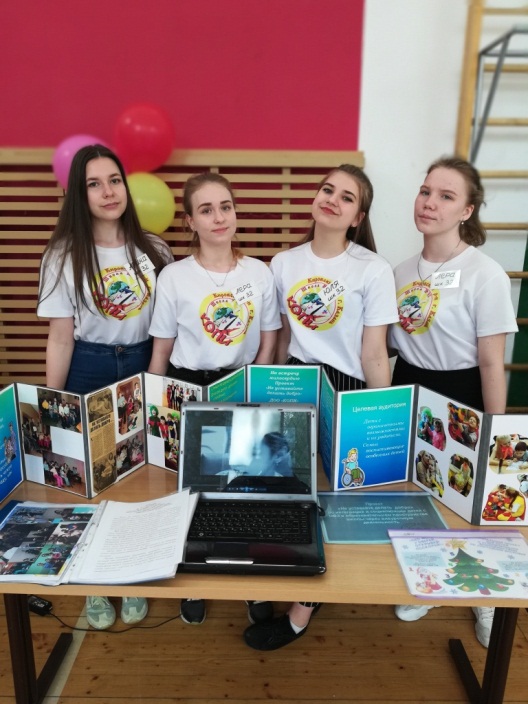 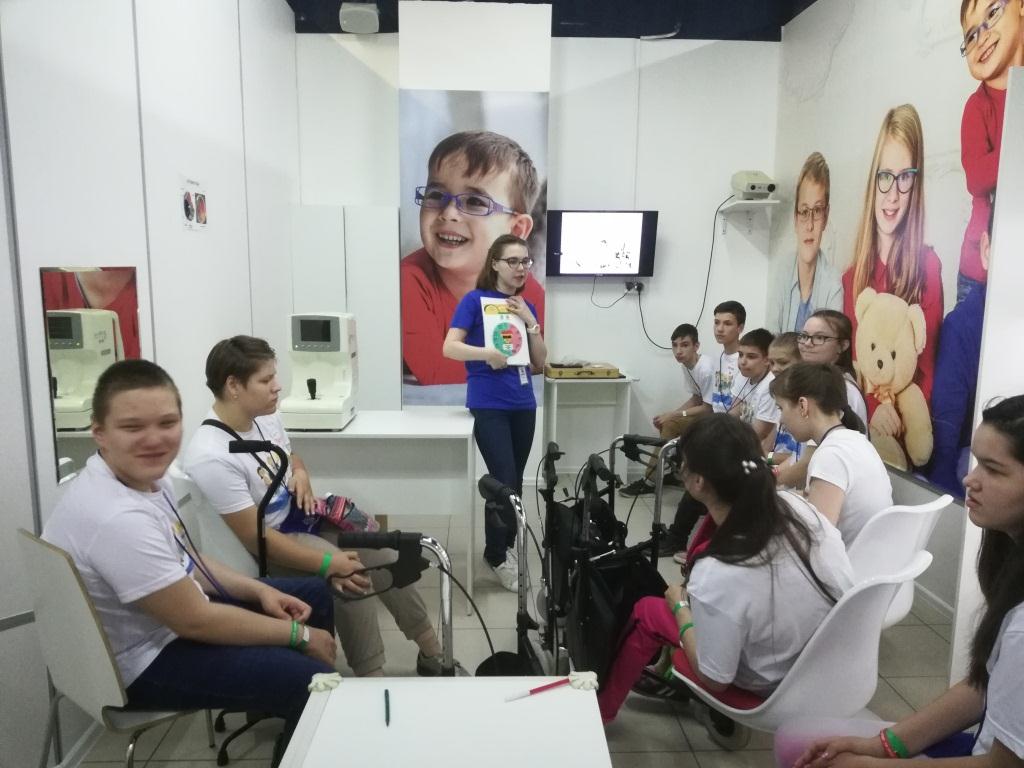 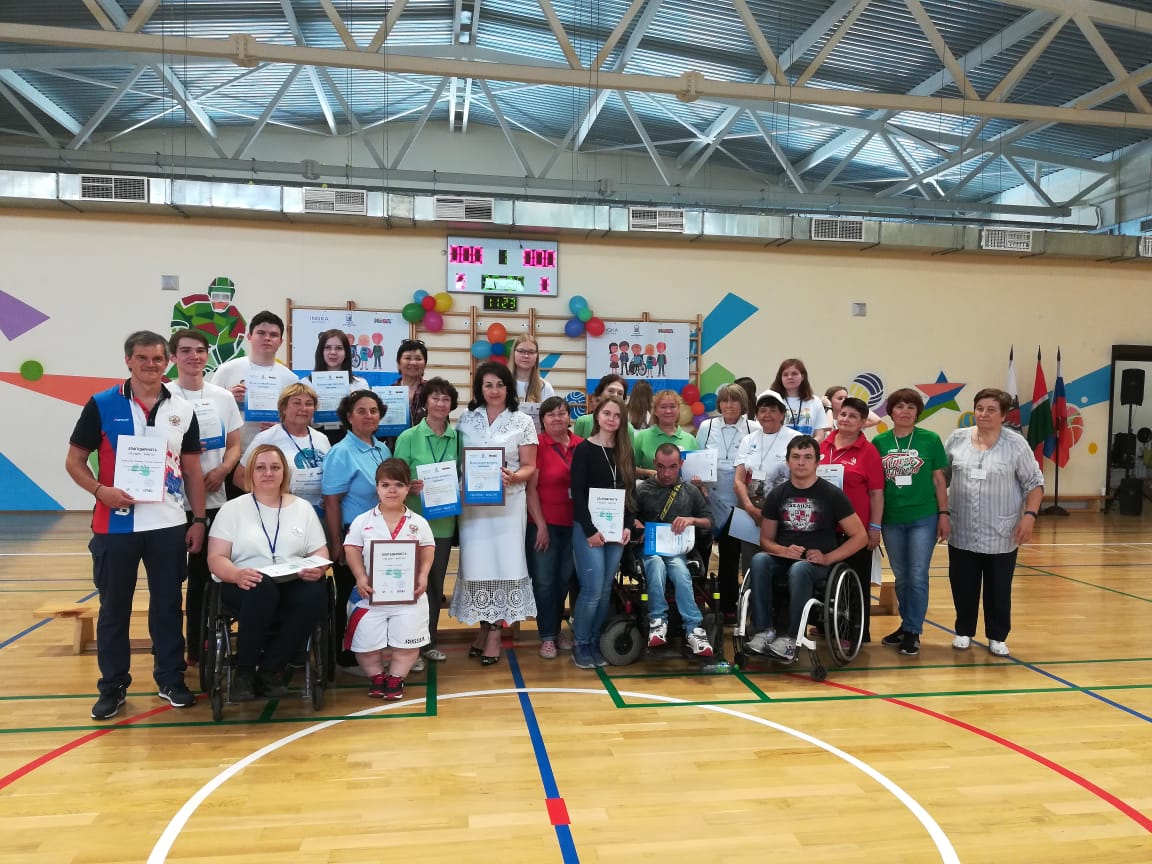 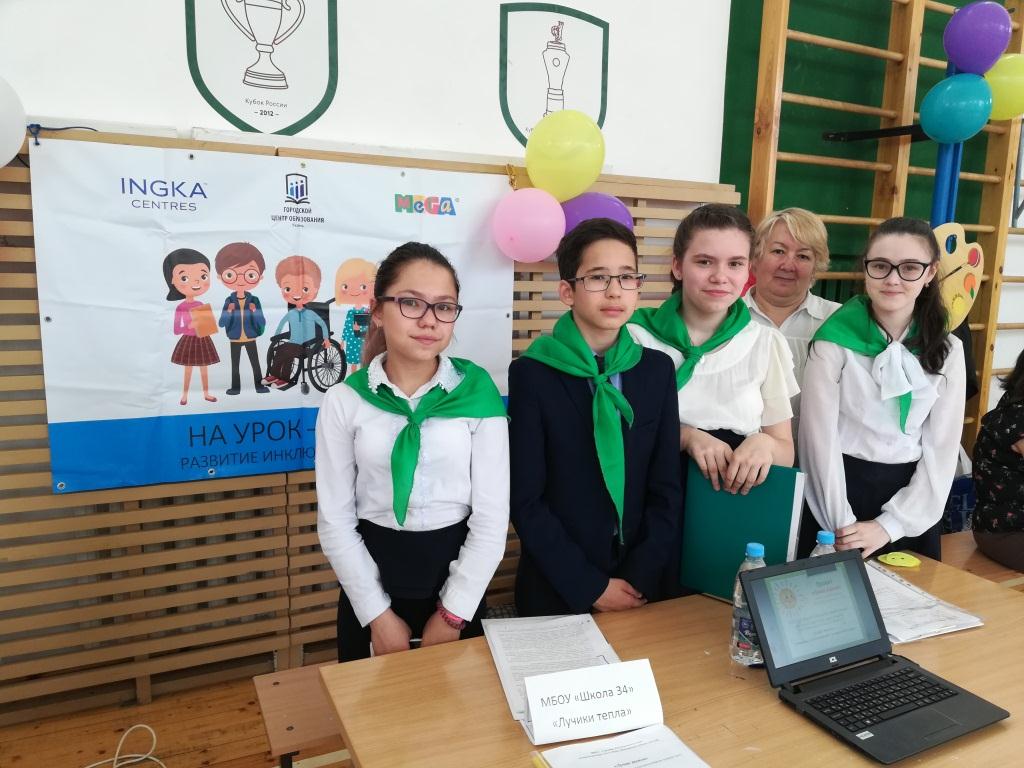 Проведено более  150 мероприятий для взрослых и детей
15
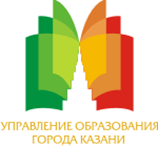 Будущее Казани – счастливые дети!
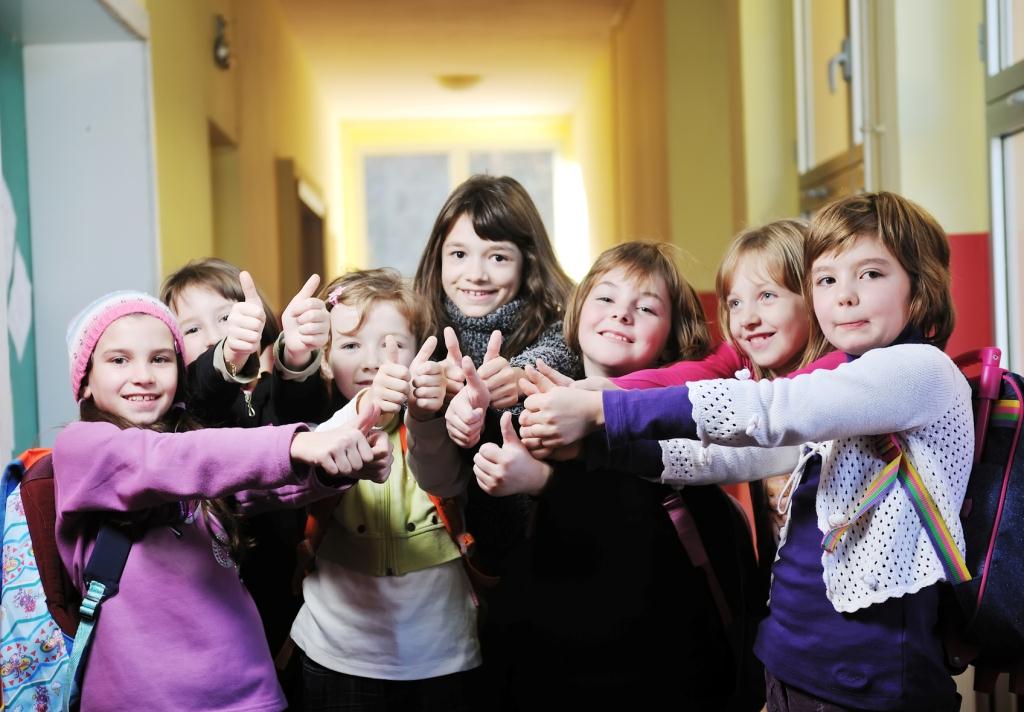 Добро пожаловать 
в Казань!
16